Web Application Secure Coding
Warning
Do not try any of the techniques discussed in this presentation on a system you do not own.

It is illegal and you will get caught.
Why do I care?
Why do I care?
do you use the internet?
visit forums?
use multiple tabs in your browser?
use online banking?
A quick example
you are logged into your bank
in a separate tab you visit a forum (or a webpage)
in the forum/page someone placed a JS code that executes and transfers money out of your account
How?
a very unsafe forum site or an evil page
allows you to upload the script
slightly unsafe bank site
allows the script to execute.. but there may not be much the bank can do here

code specific to a bank
which bank?
Bank Of America
Chase
Key Bank
HSBC
OWASP
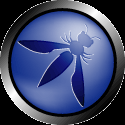 The Open Web Application Security Project
	www.owasp.org
OWASP is a not-for-profit worldwide charitable organization focused on improving the security of application software.

OWASP Top 10
“The OWASP Top Ten provides a powerful awareness document for web application security. The OWASP Top Ten represents a broad consensus about what the most critical web application security flaws are.”
OWASP Top 10 for 2013
A1: Injection (A1)
A2: Broken Authentication and Session Management (A3)
A3: Cross-Site Scripting (XSS) (A2)
A4: Insecure Direct Object References (A4)
A5: Security Misconfiguration (A6)
A6: Sensitive Data Exposure (A9 renamed)
A7: Missing Function Level Access Control (A8 renamed)
A8: Cross-Site Request Forgery (CSRF)(A5)
A9: Using Components with Known Vulnerabilities (new)
A10: Unvalidated Redirects and Forwards  (A10)
A1: Injection
untrusted data is sent to an interpreter as part of a command or query
hostile data can trick the interpreter into executing unintended commands or accessing unauthorized data
many types:
SQL
OS
scripting languages
SOAP
XPath
SMTP
LDAP
A1: Injection - Mitigation
always assume that user input is hostile
use a safe API whenever possible
if not possible, use a parameterized interface
if not possible, canonicalize and validate user input
canonicalization (aka c14n) – process of for converting data into a standard/normal representation/encoding
validation – use white list validation
SQL Injection
“SELECT * FROM users WHERE UserID = ‘” + userFromSite + “’”
if userFromSite is aaa’ OR ‘1’ = ‘1
SELECT * FROM users WHERE UserID = ‘aaa’ OR ‘1’ = ‘1’”

if userFromSite is aaa’; DROP TABLE users; --
OS Injection
“move file1.txt “ + fileNameFromUser
if fileNameFromUser is file2.txt & delete c:\*.* \quiet
SQL Injection Example
A2: Broken Authentication and Sessions
authentication and session management are often not implemented correctly
allows attackers to compromise passwords, keys, session tokens to assume other users’ identities

external travel site example
A2: Broken Authentication and Sessions – Avenues of attack
Weak or improperly implemented Authentication mechanisms
username/password transmitted in plain text
not restricting URL access
creating your own, incorrectly implemented schema
Cross-Site Request Forgery (CSRF) (A8)
Session Hijacking
stealing session cookie
Session Fixation
getting someone to authenticate into an SID
A2: Broken Authentication and Sessions – Mitigation
Session ids and user passwords need to be stored and transported securely
Session ids should expire at the end of the session and a new session id should be generated at the beginning of each session (.Net reuses Session Ids)
Avoid using session ids in a URL if possible
SSL should be used to transport user passwords and session ids
When passing a user password, the client should use SSL to send a non-hashed password to the server. The server should then hash the password and compare it to the stored hashed password
Always use existing encryption and hashing routines. Never write your own.
[Speaker Notes: Validated crypto algorithms:
http://csrc.nist.gov/groups/STM/cmvp/documents/140-1/140val-all.htm]
A2: Broken Authentication and Sessions – Mitigation continued
store credentials securely
usernames and passwords – do NOT store in clear text
connection strings
allow user to log out
force session timeout
force reauthentication before allowing a sensitive operation
prevent caching of sensitive areas
A3: XSS (Cross-Site Scripting)
application takes untrusted data and sends it to a web browser without proper validation and escaping
XSS allows attackers to execute scripts in the victim’s browser 
can hijack user sessions, deface web sites, or redirect the user to malicious sites
“Good morning George”
A3: XSS - Mitigation
do the following to all input, even if it’s coming from the DB, which you trust

do c14n
validate input w/ a white list
encode output (HTTP or URL)

do NOT use HttpUtility.HtmlEncode
can use AntiXSS/Web Protection Library
setup once in web.config, then everything is encoded
XSS with JS
<SCRIPT>alert(‘Hello’);</SCRIPT>
<SCRIPT>alert(document.cookie);</SCRIPT>
XSS/Session Hijacking Example
file exploder
Login Link Hijacking Example
WizzardAspNet
A4: Insecure Direct Object References
developer exposes a reference to an internal implementation object
without an access control check or other protection, attackers can manipulate these references to access unauthorized data

example: http://myserver2.com/scripts/results.jsp?docid=25
A4: Insecure Direct Object References - Mitigation
recognize:
do not use DB keys to reference your data
examples: dropdown key/value, GridView/Repeater
do not use hidden fields
obfuscate references – use an index or a map
revalidate permissions
validate against a good list
A5: Security Misconfiguration
a secure configuration needs to be defined and deployed for the application, frameworks, application server, web server, database server, and platform
all of these settings should be defined, implemented, and maintained as many are not shipped with secure defaults
this includes keeping all software up to date, including all code libraries used by the application
A6: Sensitive Data Exposure
Sensitive data can be stolen from many places
data at rest
data in transit
customers browsers
backups

Mitigation
do not collect/store sensitive data if possible
encrypt sensitive data at rest but also in transit
use strong and proven encryption algorithms
use proper password hashing
disable autocomplete of sensitive data
A7: Missing Function Level Access Control
Anyone on the network can send a request to your application
Changing a URL or replaying a request can access methods you thought “private”

Mitigation
every function exposed to the outside needs to authenticate
deny access by default, only allow if all conditions are met
log invalid request attempts & actually review these
A8: Cross Site Request Forgery (CSRF)
logged-on victim’s browser sends a forged HTTP request to a vulnerable web application
the attackers forces the victim’s browser to generate requests which the vulnerable application thinks are legitimate requests from the victim
A8: Cross Site Request Forgery (CSRF) - Mitigation
create a CSRF token (random, hard to guess)
use it when sending data down
verify when data comes back
regenerate the token for a new page

use CSRFGuard or @Html.AntiForgeryToken()
[ValidateAntiForgeryToken]
A9: Using Components with Known Vulnerabilities
flaws are discovered every day in all sorts of components
.NET flaw (html encoding)

avoid using code  you didn’t write whenever possible
if you have to
identify all components and their versions; keep your ears open
consider adding wrappers around external components (security & design reasons)
A10: Unvalidated Redirects and Forwards
Web applications frequently redirect and forward users to other pages and websites, and use untrusted data to determine the destination pages
Without proper validation, attackers can redirect victims to phishing or malware sites, or use forwards to access unauthorized pages
A10: Unvalidated Redirects and Forwards - Mitigation
never perform redirects or forwards using client-side scripts based on DOM data, since the data is outside the control of the server and cannot be trusted
don’t use redirects and forwards
use direct links in the page, instead
if you have to forward, don’t use user-submitted data in determining the destination
Error Leakage
applications can unintentionally leak information about their configuration, internal workings, or violate privacy through a variety of application problems
Error Leakage Mitigation
display a generic message to the user
log necessary details, with the exception of sensitive data
ensure that log access is restricted
use custom errors
DB Access
least privilege principle
consider having multiple accounts
user and admin
…
read only, R/W, admin read only, admin R/W
Case Study
Consultation
Error Leakage
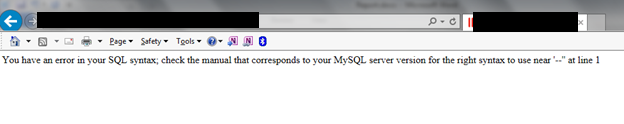 XSS Attack
Session Theft – Log in User 1
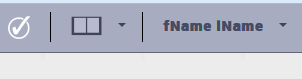 Session Theft – Obtain Session ID from User 2
alert(document.cookie );
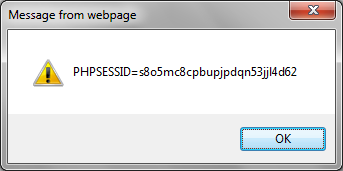 Session Theft – Impersonate User 2
document.cookie = 'PHPSESSID=s8o5mc8cpbupjpdqn53jjl4d62;path=/';
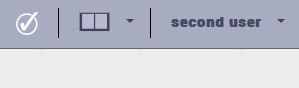 Direct and Insecure Reference
http://www.XXXXX.com/read_book.php?book_id=1&chapt_id=1

http://www.XXXXX.com/deletebook.php?bid=5
SQL Injection
http://www.XXXXX.com/deletebook.php?bid=5 

http://www.XXXXX.com/deletebook.php? bid=5 OR 1=1
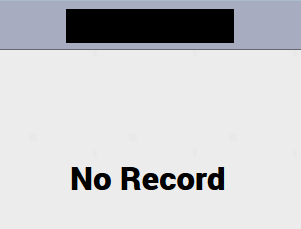 Case Study
Mvc-WebApi-FileService
Files
FileController.cs
cookie handling
Session.cs
session handling